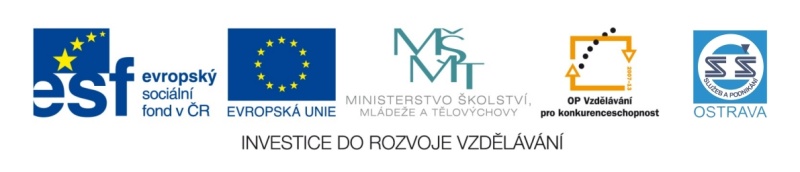 VY_32_INOVACE_SVF34660DUD
Výukový materiál v rámci projektu OPVK 1.5 Peníze středním školám
  Číslo projektu:	          CZ.1.07/1.5.00/34.0883 
    Název projektu:           Rozvoj vzdělanosti 
    Číslo šablony:   	          III/2 Datum vytvoření:        8.1.2013	 Autor:	                     Mgr. et Mgr. Radmila DudkováUrčeno pro předmět:  Společenské vědyTematická oblast:        Právní minimum, pracovní  
                                            poměrObor vzdělání:              Fotograf (34-56-l/01) 3. ročník                                            Název výukového materiálu:  prezentace –  systém práva                                                      
    Popis využití:  prezentace o sociálních skupinách s využitím dataprojektoru a notebooku k prohlubování a upevňování učiva
    Čas:  20 minut
Systém práva
Právo se obvykle dělí podle tří hledisek.
Doplňte:

  1.  právo                 mezinárodní

  2. právo                  veřejné

  3.  právo                  hmotné
Systém právaveřejné právo
Čím se tato právní odvětví zabývají?
Ústavní právo
Trestní právo
Správní právo
Finanční právo
Systém právasoukromé právo
Čím se tato právní odvětví zabývají?
Rodinné práva
Občanské právo
Obchodní právo
Systém práva
Jaké důležité právní odvětví nebylo uvedeno?
            Patří mezi soukromé i veřejné právo.



Je to právo
Použitá literatura
Dvořák J., Emmert F., Katrňák T.: Odmaturuj ze společenských věd, DIDAKTIS 2008